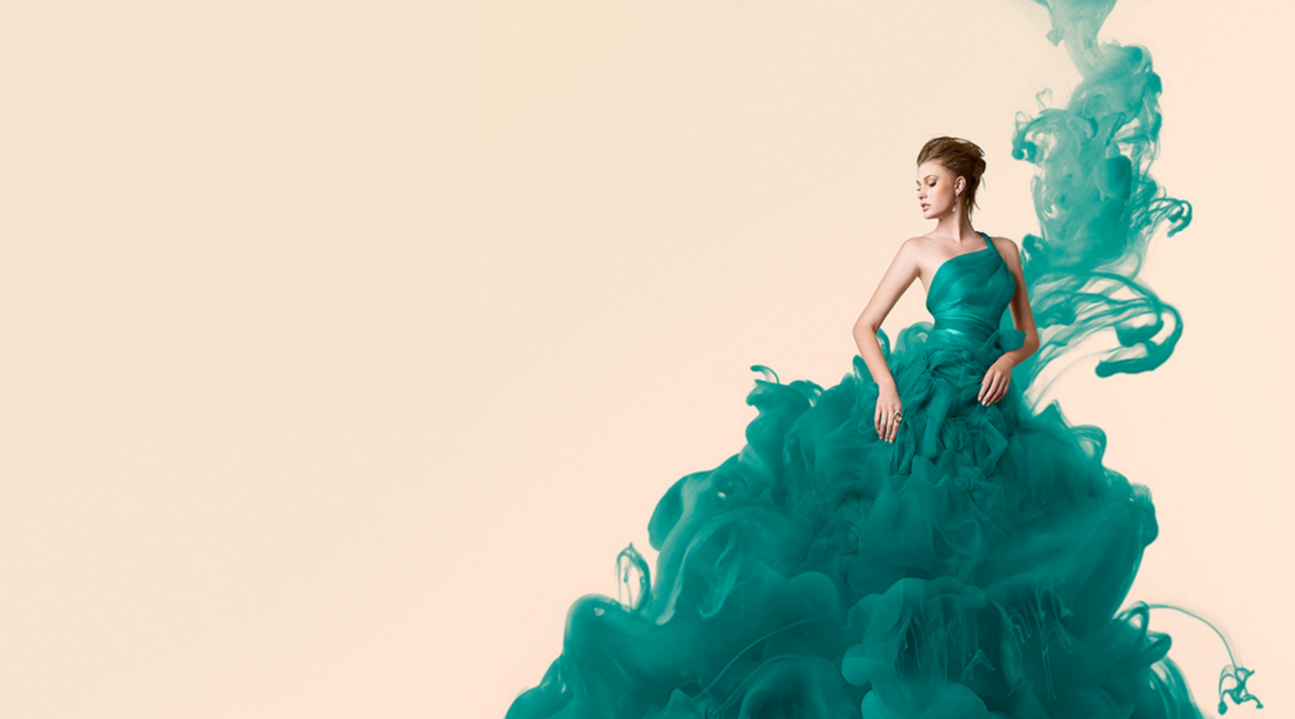 时尚女性用品及舞蹈行业PPT模板
xiazaii
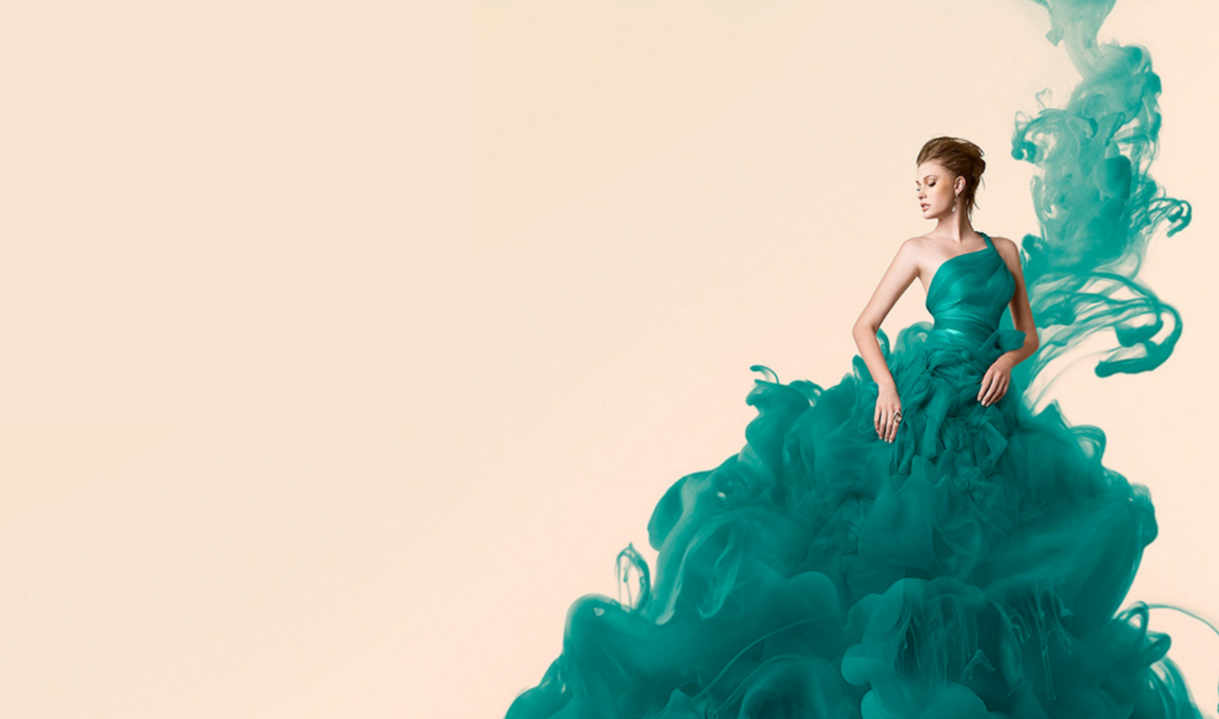 CONTENTS
关于我们
服务项目
数据分析
组织架构
未来展望
I think really great products come from melding two points of view the technology point of view and the customer point of view.
I think really great products come from melding two points of view the technology point of view and the customer point of view.
I think really great products come from melding two points of view the technology point of view and the customer point of view.
I think really great products come from melding two points of view the technology point of view and the customer point of view.
I think really great products come from melding two points of view the technology point of view and the customer point of view.
COMPANY MISSION
put your great subtitle here
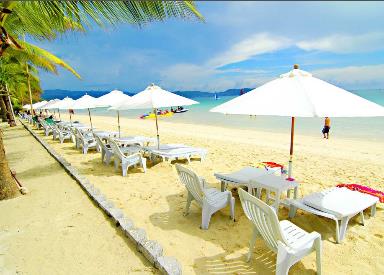 Chemistry
Chemistry
Lorem ipsum dolor sit amet, consectetuer adipiscing elit, sed diam nonummy nibh euismod tincidunt ut
Lorem ipsum dolor sit amet, consectetuer adipiscing elit, sed diam nonummy nibh euismod tincidunt ut
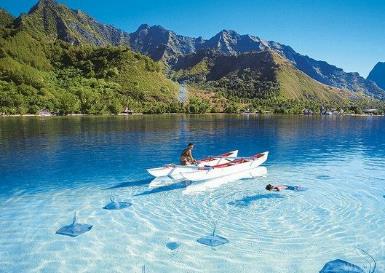 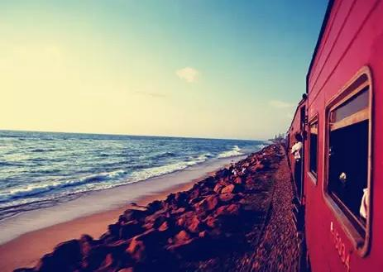 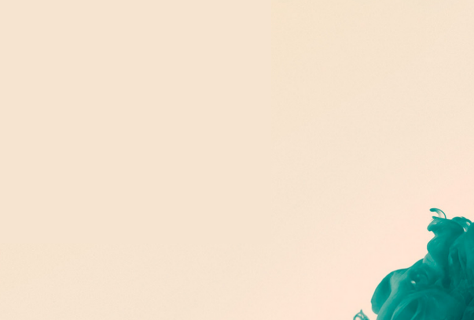 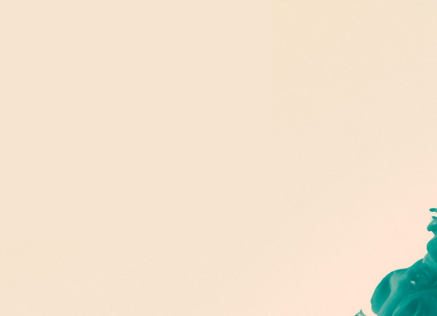 Chemistry
Lorem ipsum dolor sit amet, consectetuer adipiscing elit, sed diam nonummy nibh euismod tincidunt ut
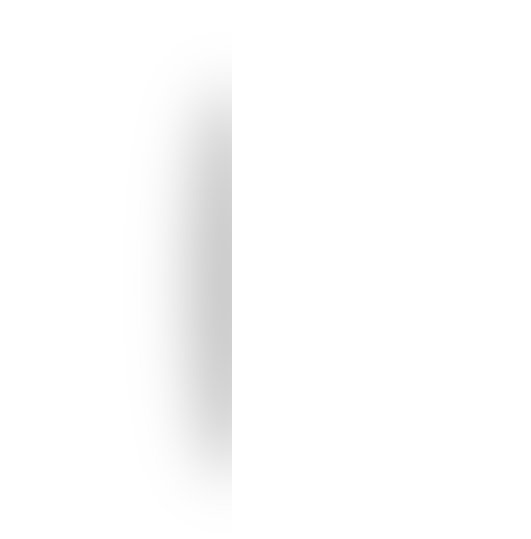 Anne Green
Mike White
John Doe
Jane Doe
Jack Smith
COMPANY MISSION
Information
Information
Information
Information
put your great subtitle here
Information
Even when the cold winds blow and the world seems to be covered in foggy shadows
Even when the cold winds blow and the world seems to be covered in foggy shadows
Information Here
Even when the cold winds blow and the world seems to be
Even when the cold winds blow and the world seems to be
Even when the cold winds blow and the world seems to be covered in foggy shadows
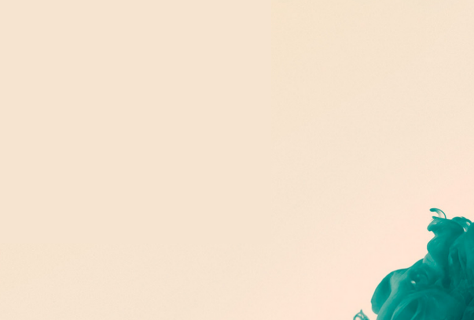 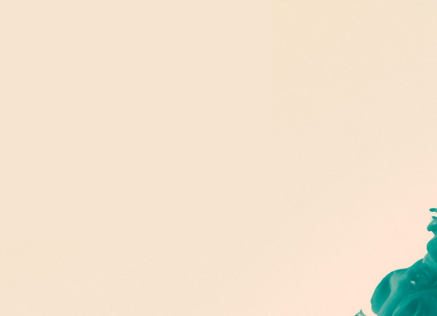 Information
Information
COMPANY MISSION
Information
Information
Something was broken in my engine. And as I had with me neither a mechanic nor any passengers
Something was broken in my engine. And as I had with me neither a mechanic nor any passengers
Something was broken in my engine. And as I had with me neither a mechanic nor any passengers
Something was broken in my engine. And as I had with me neither a mechanic nor any passengers
put your great subtitle here
01
02
04
03
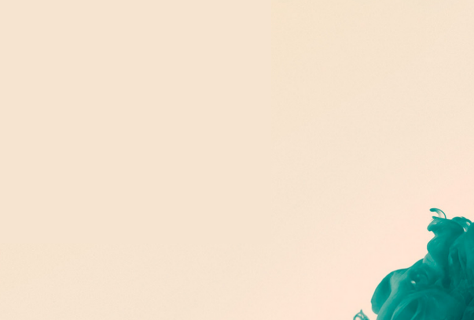 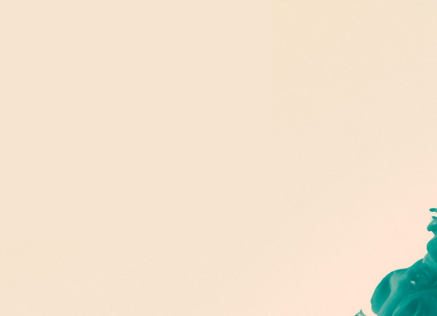 COMPANY MISSION
put your great subtitle here
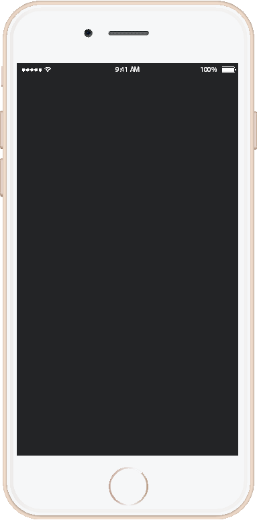 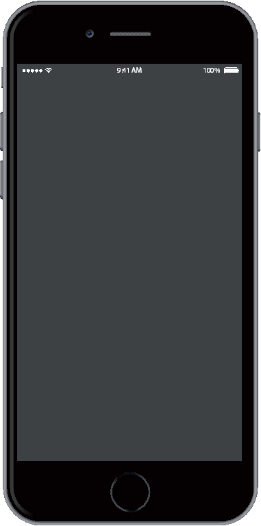 01
02
03
THE TRUE JOY OF LIFE IS THE TRIP. THE STATION IS ONLY A DREAM.
With equal passion I have sought knowledge. I have wished to understand the hearts of men. I have wished to know why the stars shine. And I have tried to apprehend the Pythagorean power by which number holds sway above the flux. A little of this, but not much, I have achieved.
I long to alleviate this evil, but I cannot, and I too suffer. This has been my life. I have found it worth living, and would gladly live it again if the chance were offered me.
I long to alleviate this evil, but I cannot, and I too suffer. This has been my life. I have found it worth living, and would gladly live it again if the chance were offered me.
I long to alleviate this evil, but I cannot, and I too suffer. This has been my life. I have found it worth living, and would gladly live it again if the chance were offered me.
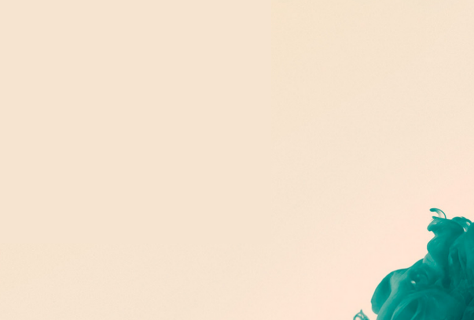 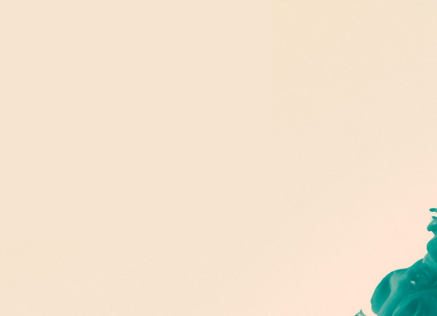 COMPANY MISSION
Information Here
Information Here
Information Here
Information Here
I believe that for his escape he took advantage of the migration of a flock of wild birds. On the morning of his departure he put his planet in perfect order.
I believe that for his escape he took advantage of the migration of a flock of wild birds. On the morning of his departure he put his planet in perfect order.
I believe that for his escape he took advantage of the migration of a flock of wild birds. On the morning of his departure he put his planet in perfect order.
I believe that for his escape he took advantage of the migration of a flock of wild birds. On the morning of his departure he put his planet in perfect order.
put your great subtitle here
S
W
O
T
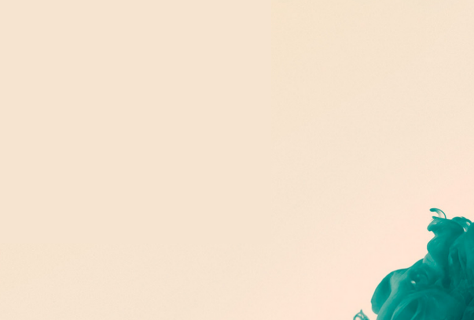 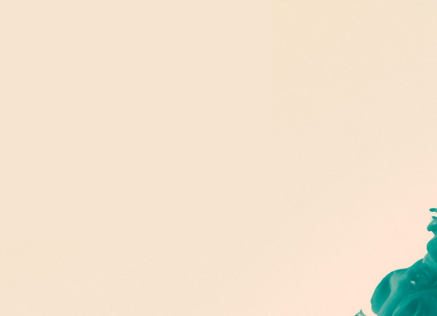 COMPANY MISSION
put your great subtitle here
THE TRUE JOY OF LIFE IS THE TRIP. THE STATION IS ONLY A DREAM.
With equal passion I have sought knowledge. I have wished to understand the hearts of men. I have wished to know why the stars shine. And I have tried to apprehend the Pythagorean power by which number holds sway above the flux. A little of this, but not much, I have achieved.
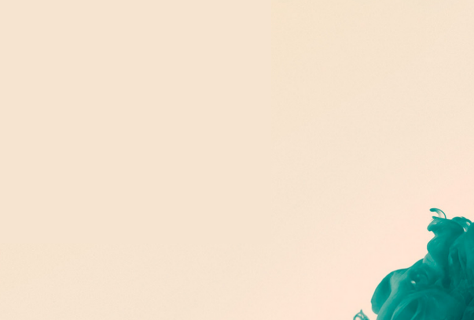 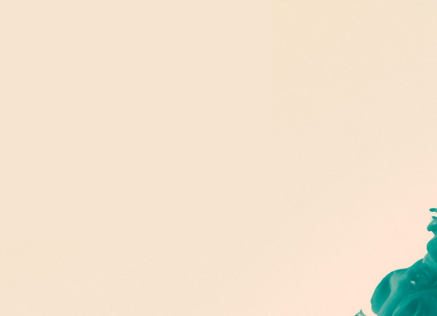 THE TRUE JOY OF LIFE IS THE TRIP. THE STATION IS ONLY A DREAM.
With equal passion I have sought knowledge. I have wished to understand the hearts of men. I have wished to know why the stars shine. And I have tried to apprehend the Pythagorean power by which number holds sway above the flux. A little of this, but not much, I have achieved.
Information Here
COMPANY MISSION
Your Subtitle Here
put your great subtitle here
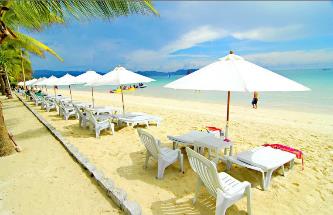 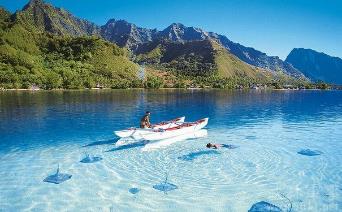 when he was a little boy ask the indulgence of the children who may read this book for dedicating it to a grown-up. I have a serious reason: he is the best friend I have in the world. I have another reason: this grown-up understands everything, even books about children. I have a third reason: he lives in France where he is hungry and cold. 

when he was a little boy ask the indulgence of the children who may read this book for dedicating it to a grown-up. I have a serious reason: he is the best friend I have in the world. I have another reason: this grown-up understands everything, even books about children. I have a third reason: he lives in France where he is hungry and cold. 

 he is the best friend I have in the world. I have another reason: this grown-up understands everything.
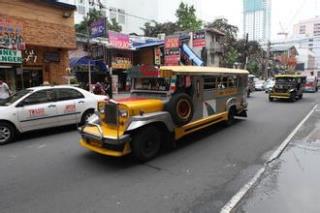 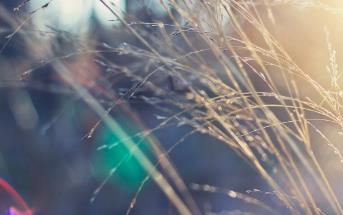 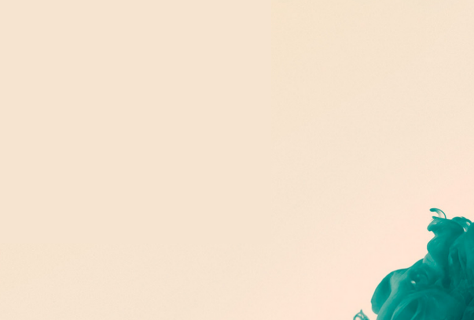 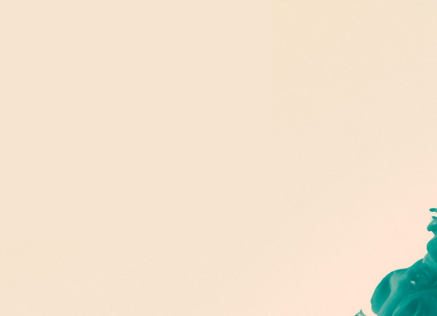 COMPANY MISSION
put your great subtitle here
ADD YOUR TITLE
ADD YOUR TITLE
With equal passion I have sought knowledge. I have wished to understand the hearts of men. I have wished to know why the stars shine. And I have tried to apprehend the Pythagorean power by which number holds sway above the flux. A little of this, but not much, I have achieved.
With equal passion I have sought knowledge. I have wished to understand the hearts of men. I have wished to know why the stars shine. And I have tried to apprehend the Pythagorean power by which number holds sway above the flux. A little of this, but not much, I have achieved.
ADD YOUR TITLE
02
04
ADD YOUR TITLE
01
With equal passion I have sought knowledge. I have wished to understand the hearts of men. I have wished to know why the stars shine. And I have tried to apprehend the Pythagorean power by which number holds sway above the flux. A little of this, but not much, I have achieved.
With equal passion I have sought knowledge. I have wished to understand the hearts of men. I have wished to know why the stars shine. And I have tried to apprehend the Pythagorean power by which number holds sway above the flux. A little of this, but not much, I have achieved.
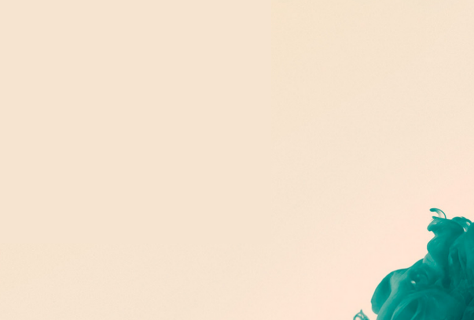 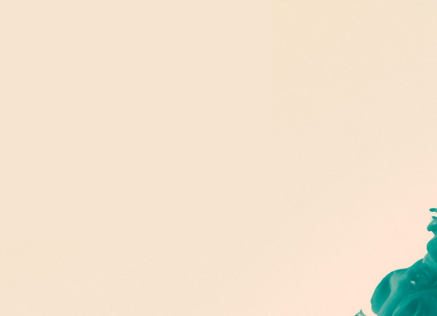 03
Something was broken in my engine. And as I had with me neither a mechanic nor any passengers
Something was broken in my engine. And as I had with me neither a mechanic nor any passengers
COMPANY MISSION
Information
Information
Information
Information
put your great subtitle here
Something was broken in my engine. And as I had with me neither a mechanic nor any passengers
Something was broken in my engine. And as I had with me neither a mechanic nor any passengers
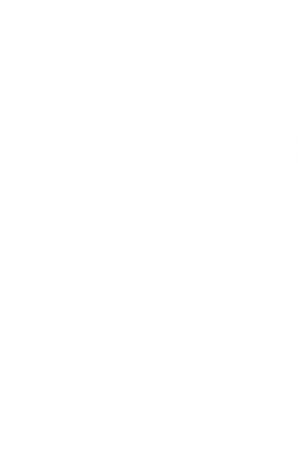 Idea
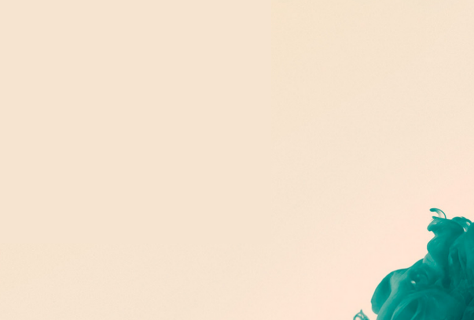 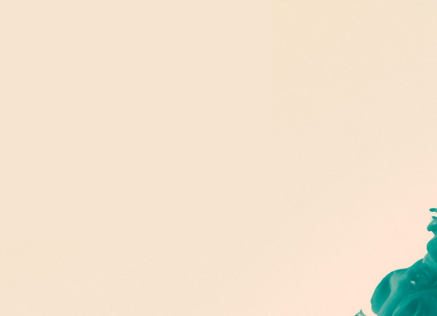 COMPANY MISSION
put your great subtitle here
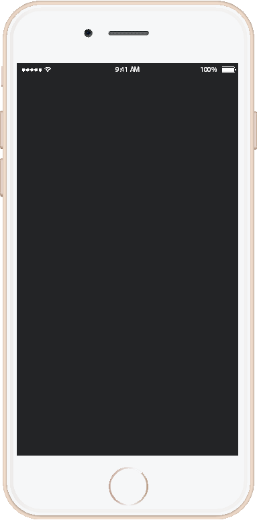 THE TRUE JOY OF LIFE IS THE TRIP. THE STATION IS ONLY A DREAM.
With equal passion I have sought knowledge. I have wished to understand the hearts of men. I have wished to know why the stars shine. And I have tried to apprehend the Pythagorean power by which number holds sway above the flux. A little of this, but not much, I have achieved.
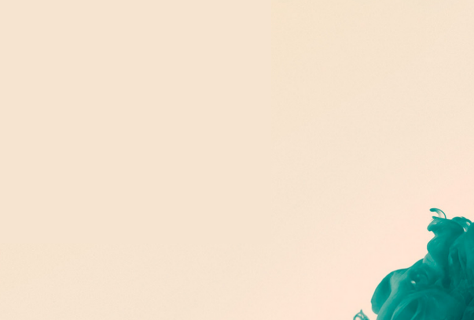 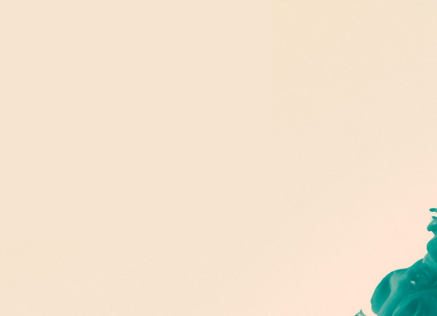 Just for today I will exercise my soul in three ways. I will do somebody a good turn and not get found out.
ADD YOUR TITLE
ADD YOUR TITLE
ADD YOUR TITLE
ADD YOUR TITLE
Sooner or later, we must realize that there is no station, no one place to arrive at once and for all.
Sooner or later, we must realize that there is no station, no one place to arrive at once and for all.
Sooner or later, we must realize that there is no station, no one place to arrive at once and for all.
Sooner or later, we must realize that there is no station, no one place to arrive at once and for all.
COMPANY MISSION
put your great subtitle here
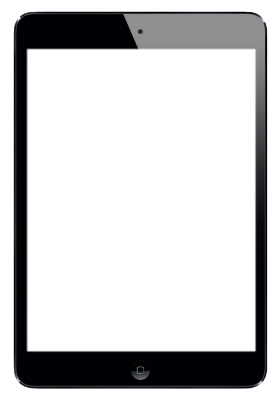 Information here
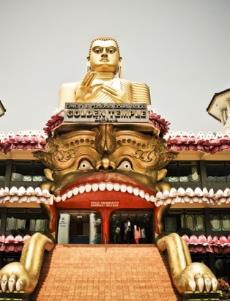 My drawing was not a picture of a hat. It was a picture of a boa constrictor digesting an elephant. But since the grown-ups were not able to understand it, I made another drawing: I drew the inside of the boa constrictor, so that the grown-ups could see it clearly. They always need to have things explained. My Drawing Number Two looked like this:
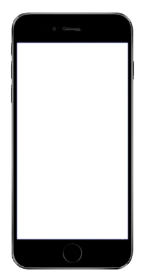 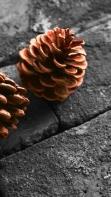 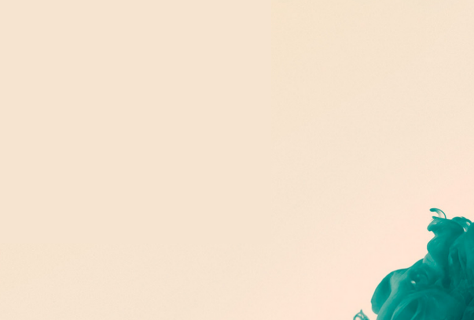 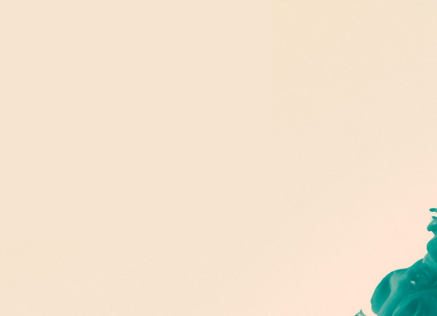 Information
Information
Information
I have lived a great deal among grown-ups. I have seen them intimately, close at hand.
I have lived a great deal among grown-ups. I have seen them intimately, close at hand.
I have lived a great deal among grown-ups. I have seen them intimately, close at hand.
COMPANY MISSION
put your great subtitle here
Title Goes here
There are many variations of Lorem Ipsum available, but the majority have suffered  There
Title Goes here
There are many variations of Lorem Ipsum available, but the majority have suffered  There
Title Goes here
There are many variations of Lorem Ipsum available, but the majority have suffered  There
Title Goes here
There are many variations of Lorem Ipsum available, but the majority have suffered  There
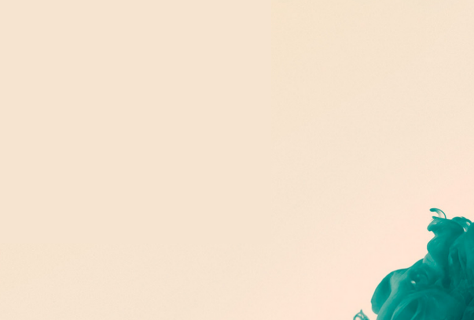 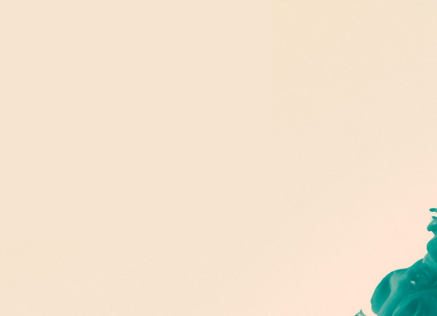 Title Goes hereThere are many variations of passages but the majority have alteration in. There are many variations of Lorem Ipsum of the . available, but the majority There are many There are many variations of Lorem Ipsum available, but the majority There are many
COMPANY MISSION
put your great subtitle here
Information
I have lived a great deal among grown-ups. I have seen them intimately, close at hand. I have lived a great deal among grown-ups. I have seen them intimately, close at hand.
Information
I have lived a great deal among grown-ups. I have seen them intimately, close at hand. I have lived a great deal among grown-ups. I have seen them intimately, close at hand.
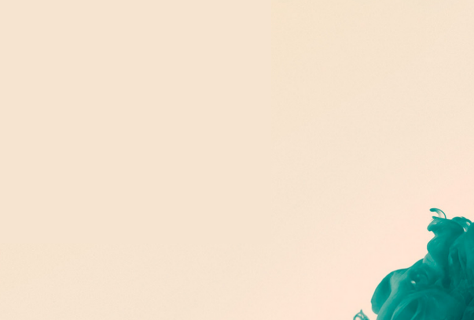 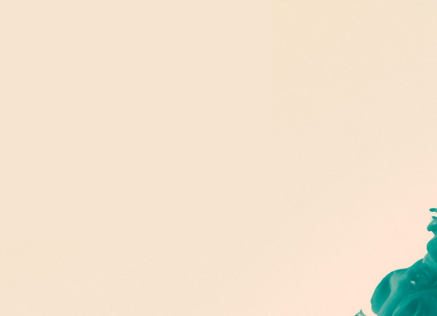 Information
I have lived a great deal among grown-ups. I have seen them intimately, close at hand. I have lived a great deal among grown-ups. I have seen them intimately, close at hand.
Information
I have lived a great deal among grown-ups. I have seen them intimately, close at hand. I have lived a great deal among grown-ups. I have seen them intimately, close at hand.
COMPANY MISSION
put your great subtitle here
I have lived a great deal among grown-ups. I have seen them intimately, close at hand.
I have lived a great deal among grown-ups. I have seen them intimately, close at hand.
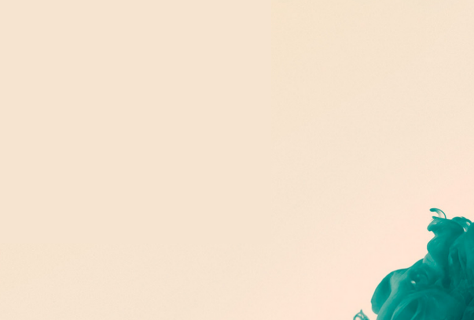 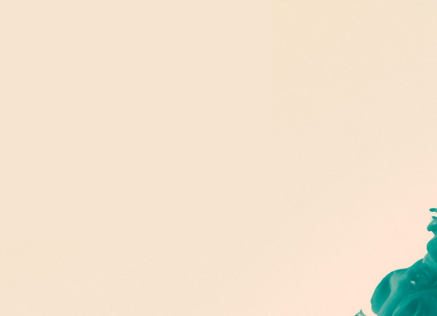 I have lived a great deal among grown-ups. I have seen them intimately, close at hand.
I have lived a great deal among grown-ups. I have seen them intimately, close at hand.
I have lived a great deal among grown-ups. I have seen them intimately, close at hand.
COMPANY MISSION
put your great subtitle here
THE TRUE JOY OF LIFE IS THE TRIP. THE STATION IS ONLY A DREAM.
Love and knowledge, so far as they were possible, led upward toward the heavens. But always pity brought me back to earth. Echoes of cries of pain reverberate in my heart. Children in famine, victims tortured by oppressors, helpless old people a burden to their sons, and the whole world of loneliness, poverty, and pain make a mockery of what human life should be.
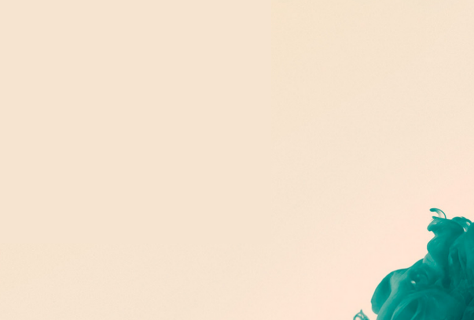 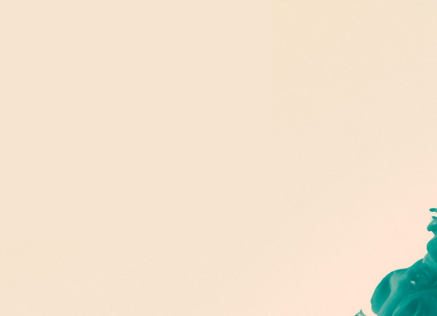 ADD YOUR TITLE
ADD YOUR TITLE
ADD YOUR TITLE
Sooner or later, we must realize that there is no station, no one place to arrive at once and for all.
Sooner or later, we must realize that there is no station, no one place to arrive at once and for all.
Sooner or later, we must realize that there is no station, no one place to arrive at once and for all.
COMPANY MISSION
put your great subtitle here
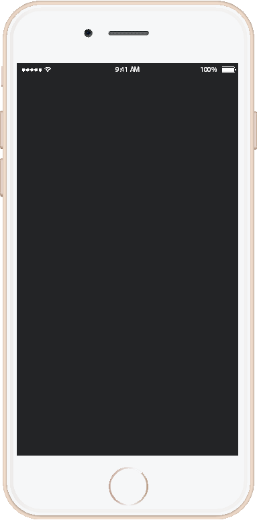 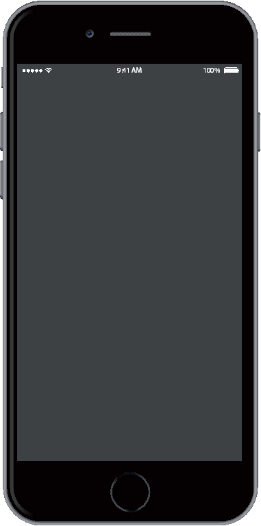 COMPANY CLIENT
INTRODUCTION
Your life can be enhanced, and your happiness enriched, when you choose to change your perspective.
Your life can be enhanced, and your happiness enriched, when you choose to change your perspective.
Your life can be enhanced, and your happiness enriched, when you choose to change your perspective.
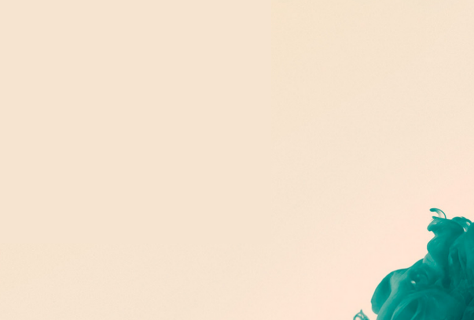 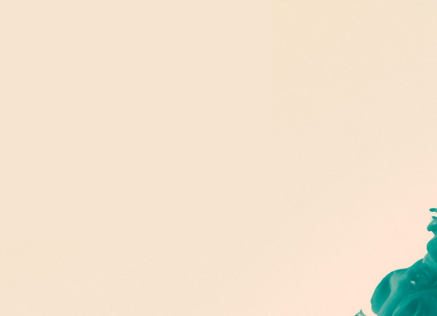 COMPANY MISSION
put your great subtitle here
Add Your Title
Add Your Title
Add Your Title
Add Your Title
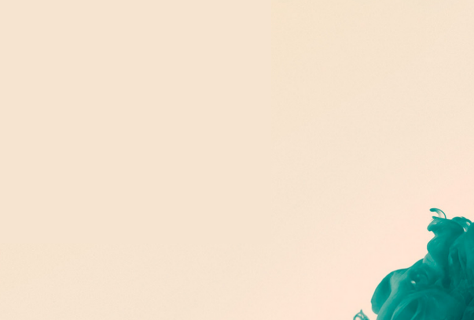 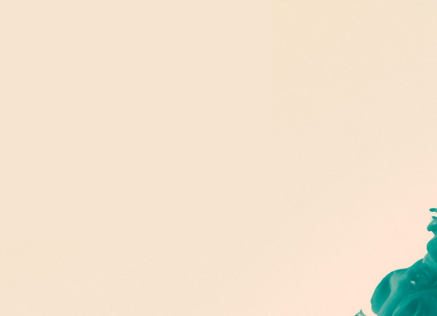 I will be liken to the raindrop which washes away the mountain; the ant who devours a tiger; the star which brightens the earth; the slave who builds a pyramid.
I will be liken to the raindrop which washes away the mountain; the ant who devours a tiger; the star which brightens the earth; the slave who builds a pyramid.
I will be liken to the raindrop which washes away the mountain; the ant who devours a tiger; the star which brightens the earth; the slave who builds a pyramid.
I will be liken to the raindrop which washes away the mountain; the ant who devours a tiger; the star which brightens the earth; the slave who builds a pyramid.
COMPANY MISSION
put your great subtitle here
ADD YOUR TITLE
01
Don’t forget the things you once you owned. Treasure the things you can’t get. Don't give up the things that belong to you and keep those lost things in memory.
ADD YOUR TITLE
ADD YOUR TITLE
ADD YOUR TITLE
02
Don’t forget the things you once you owned. Treasure the things you can’t get. Don't give up the things that belong to you and keep those lost things in memory.
Don’t forget the things you once you owned. Treasure the things you can’t get. Don't give up the things that belong to you and keep those lost things in memory.
Don’t forget the things you once you owned. Treasure the things you can’t get. Don't give up the things that belong to you and keep those lost things in memory.
03
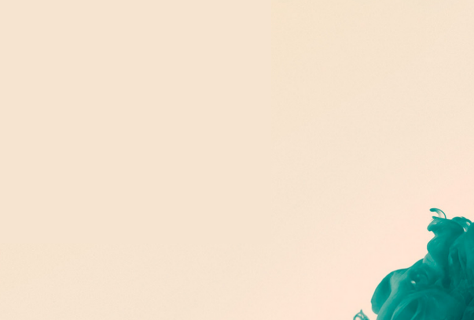 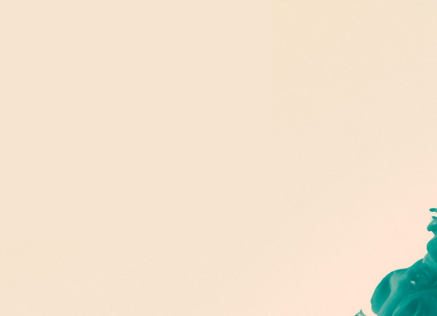 04
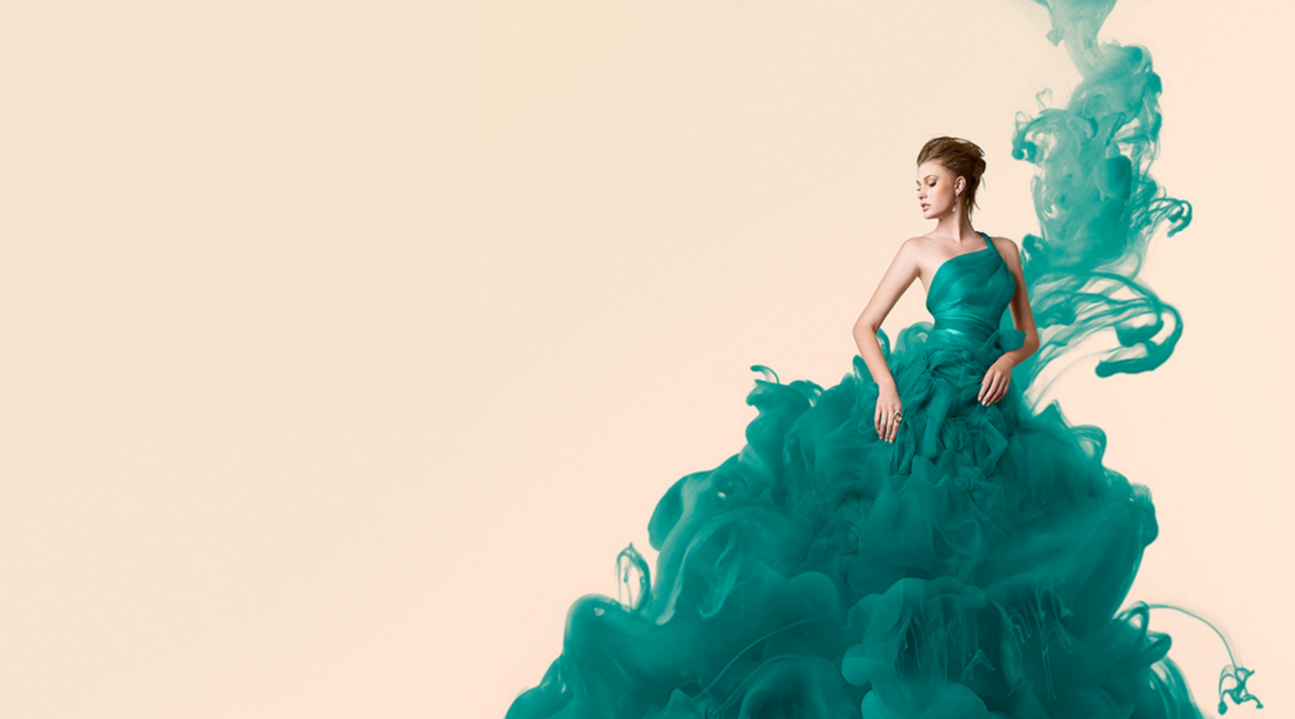 谢谢您的观赏
汇报人：xiazaii